ЛЕКЦИИ по дисциплине«Правовое обеспечение профессиональной деятельности» для специальности Фармация
Лекция 10
Гражданско-правовая ответственность субъектов обращения лекарственных средств
План ЛЕКЦИИ
Общая характеристика гражданско-правовой ответственности. Ответственность за неисполнение или ненадлежащее исполнение обязательств.
1
Ответственность за причинение вреда жизни и здоровью.
2
Гражданское судопроизводство.
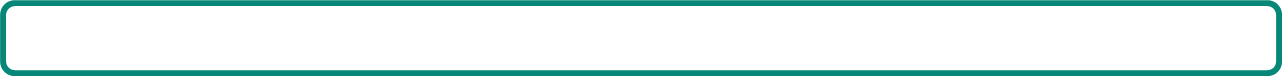 3
2
гражданско-правовая Ответственность
Выражается в виде неблагоприятных последствий имущественного характерана стороне правонарушителя, обеспеченных государственным принуждением.
Направлена на эквивалентное возмещение потерпевшему причиненного вреда или убытков. Из этого правила есть исключения, касающиеся увеличения размера ответственности в случаях защиты прав граждан и потребителей. 
Различают договорную и внедоговорную ответственность.
3
Условия ответственности (состав гражданского правонарушения)
противоправный характер поведения (действия или бездействия) лица, на которое предполагается возложить ответственность;
наличие у потерпевшего лица вреда (имущественного или неимущественного) или убытков;
причинная связь между противоправным поведением нарушителя и наступившими вредоносными последствиями;
вина правонарушителя (в установленных законом случаях наличие вины не является обязательным условием гражданско-правовой ответственности).
4
Основания ответственности за нарушение обязательства
Лицо, не исполнившее обязательства либо исполнившее его ненадлежащим образом, несет ответственность при наличии вины (умысла или неосторожности), кроме случаев, когда законом или договором предусмотрены иные основания ответственности.
Действия работников должника по исполнению его обязательства считаются действиями должника. Должник отвечает за эти действия, если они повлекли неисполнение или ненадлежащее исполнение обязательства.
Должник отвечает за неисполнение или ненадлежащее исполнение обязательства третьими лицами, на которых было возложено исполнение, если законом не установлено, что ответственность несет являющееся непосредственным исполнителем третье лицо.
5
Основания ответственности за нарушение обязательства
Отсутствие вины доказывается лицом, нарушившим обязательство.
Если иное не предусмотрено законом или договором, лицо, не исполнившее или ненадлежащим образом исполнившее обязательство при осуществлении предпринимательской деятельности, несет ответственность, если не докажет, что надлежащее исполнение оказалось невозможным вследствие непреодолимой силы, то есть чрезвычайных и непредотвратимых при данных условиях обстоятельств.
6
Возмещение убытков
Лицо, право которого нарушено, может требовать полного возмещения причиненных ему убытков, если законом или договором не предусмотрено возмещение убытков в меньшем размере:
реальный ущерб - расходы, которые лицо, чье право нарушено, произвело или должно будет произвести для восстановления нарушенного права, утрата или повреждение его имущества;
упущенная выгода - неполученные доходы, которые это лицо получило бы при обычных условиях гражданского оборота, если бы его право не было нарушено.
Размер подлежащих возмещению убытков должен быть установлен с разумной степенью достоверности.
7
Неустойка
Это определенная законом или договором денежная сумма, которую должник обязан уплатить кредитору в случае неисполнения или ненадлежащего исполнения обязательства, в частности в случае просрочки исполнения.
Соглашение о неустойке должно быть совершено в письменной форме независимо от формы основного обязательства.
Неустойка может выражаться в твердой сумме или в процентах к сумме обязательства.
Кредитор вправе требовать уплаты неустойки, определенной законом (законной неустойки), независимо от того, предусмотрена ли обязанность ее уплаты соглашением сторон.
Если подлежащая уплате неустойка явно несоразмерна последствиям нарушения обязательства, суд вправе уменьшить неустойку.
8
Ответственность за причинение вреда жизни и здоровью
Нормы, регулирующие порядок возмещения внедоговорного вреда, носят императивный характер. 
Возмещение вреда, нанесенного жизни или здоровью гражданина и выразившегося в причинении увечья или смерти человека, осуществляется  в виде денежной компенсации.
9
Объем возмещения вреда здоровью
При причинении гражданину увечья или ином повреждении его здоровья возмещению подлежит утраченный потерпевшим заработок (доход), который он имел либо определенно мог иметь, а также дополнительно понесенные расходы, вызванные повреждением здоровья, в том числе расходы на лечение, дополнительное питание, приобретение лекарств, протезирование, посторонний уход, санаторно-курортное лечение, приобретение специальных транспортных средств, подготовку к другой профессии, если установлено, что потерпевший нуждается в этих видах помощи и ухода и не имеет права на их бесплатное получение.
10
Возмещение вреда лицам, понесшим ущерб в результате смерти кормильца
нетрудоспособные лица, состоявшие на иждивении умершего или имевшие ко дню его смерти право на получение от него содержания;
ребенок умершего, родившийся после его смерти;
один из родителей, супруг либо другой член семьи независимо от его трудоспособности, который не работает и занят уходом за находившимися на иждивении умершего его детьми, внуками, братьями и сестрами, не достигшими четырнадцати лет либо хотя и достигшими указанного возраста, но по заключению медицинских органов нуждающимися по состоянию здоровья в постороннем уходе;
лица, состоявшие на иждивении умершего и ставшие нетрудоспособными в течение пяти лет после его смерти.
11
Компенсация морального вреда
Размер компенсации морального вреда определяется судом в зависимости от характера причиненных потерпевшему физических и нравственных страданий, а также степени вины причинителя вреда в случаях, когда вина является основанием возмещения вреда. При определении размера компенсации вреда должны учитываться требования разумности и справедливости.
Характер физических и нравственных страданий оценивается судом с учетом фактических обстоятельств, при которых был причинен моральный вред, и индивидуальных особенностей потерпевшего.
12
Гражданское судопроизводство
Защиту нарушенных гражданских прав осуществляет суд (арбитражный суд) в соответствии со своей компетенцией.
Заинтересованное лицо вправе в порядке, установленном законодательством о гражданском судопроизводстве, обратиться в суд за защитой нарушенных либо оспариваемых прав, свобод или законных интересов. 
Заявление подается в суд после соблюдения претензионного или иного досудебного порядка урегулирования спора, если это предусмотрено федеральным законом для данной категории споров.
13
Гражданское судопроизводство
Суд возбуждает гражданское дело по заявлению лица, обратившегося за защитой своих прав, свобод и законных интересов.
Сторонами в гражданском судопроизводстве являются истец и ответчик.
Иск предъявляется в суд по месту жительства ответчика. Иск к организации предъявляется в суд по адресу организации. В установленных законом случаях (защита прав потребителей и др.) иск может предъявляться по месту жительства истца.
Истец вправе изменить основание или предмет иска, увеличить или уменьшить размер исковых требований либо отказаться от иска, ответчик вправе признать иск, стороны могут окончить дело мировым соглашением.
14
Гражданское судопроизводство
Каждая сторона должна доказать те обстоятельства, на которые она ссылается как на основания своих требований и возражений.
Доказательствами по делу являются полученные в предусмотренном законом порядке сведения о фактах, на основе которых суд устанавливает наличие или отсутствие обстоятельств, обосновывающих требования и возражения сторон, а также иных обстоятельств, имеющих значение для правильного рассмотрения и разрешения дела. Эти сведения могут быть получены из объяснений сторон и третьих лиц, показаний свидетелей, письменных и вещественных доказательств, аудио- и видеозаписей, заключений экспертов.
15
Судебные расходы
Судебные расходы состоят из государственной пошлины и издержек, связанных с рассмотрением дела.
Стороне, в пользу которой состоялось решение суда, суд присуждает возместить с другой стороны все понесенные по делу судебные расходы.
16
Сроки исковой давности
Это период времени, в течение которого лицо вправе требовать принудительной защиты своего права.
Общий срок давности равен 3 годам. Специальные сроки могут быть большей продолжительности и сокращенные. 
Нормы об исковой давности носят императивный характер и не могут быть изменены соглашением сторон.
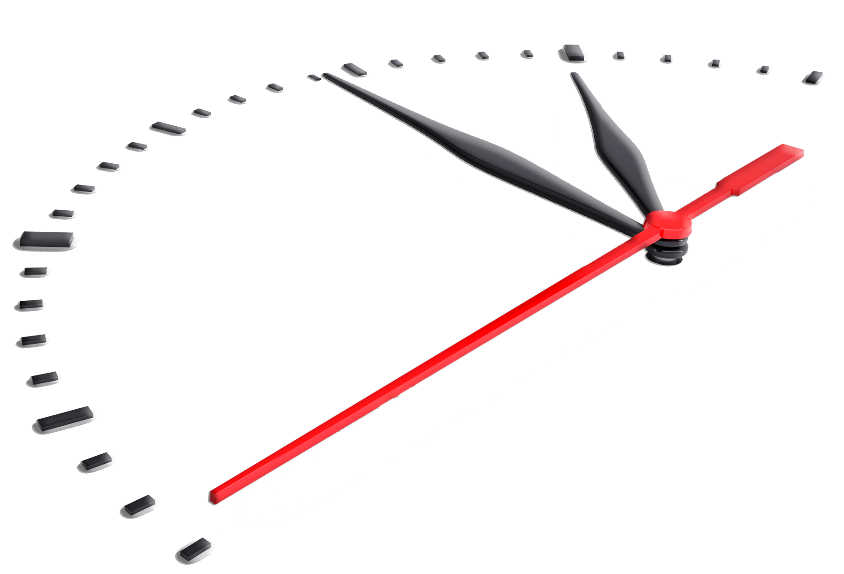 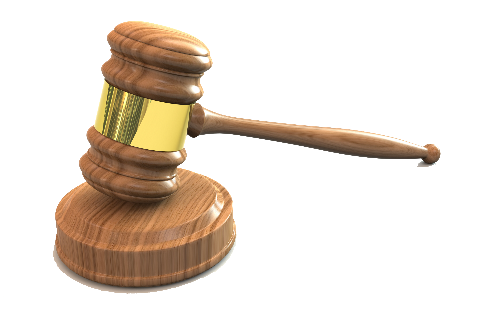 17
Исполнительное производство(осуществляется федеральной службой судебных приставов)
Выдача исполнительного листа судом.
Установление срока для добровольного исполнения.
Принудительное исполнение и обращение взыскания на имущество.
18